Муниципальное казенное  дошкольное образовательное учреждение
«Детский сад общеразвивающего вида №15 «Яблонька»
Художественно – эстетическое развитие воспитанников с включением элементов народно – прикладного творчества
Рознина Ольга Николаевна 
Город Шадринск, Курганская область.
Образовательная область
Художественное творчество
Содержание этой области 
направлено на: 
     формирование интереса к эстетической стороне окружающей действительности; 
          удовлетворение потребности детей в самовыражении
 Образовательная область «Художественное творчество»
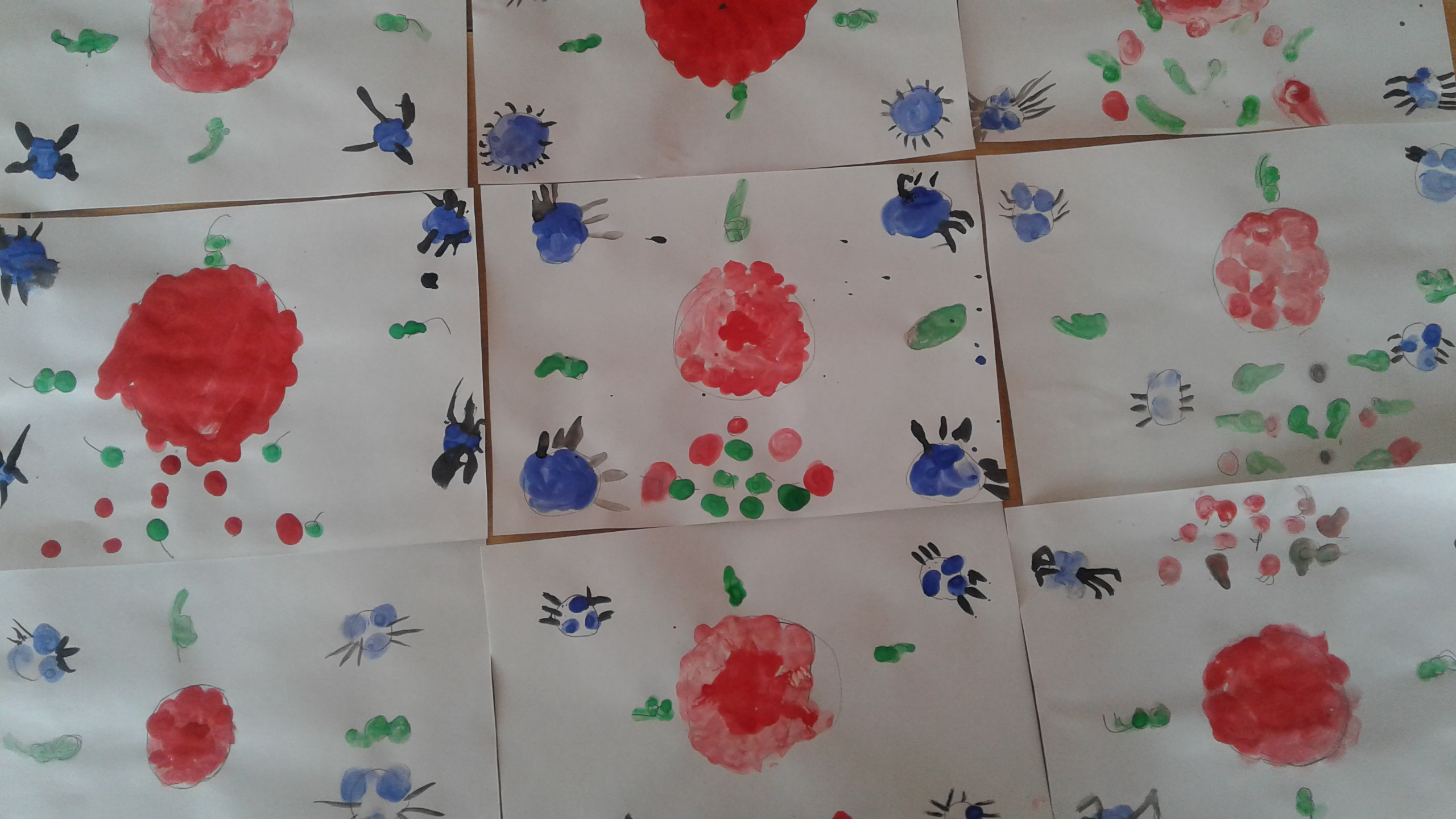 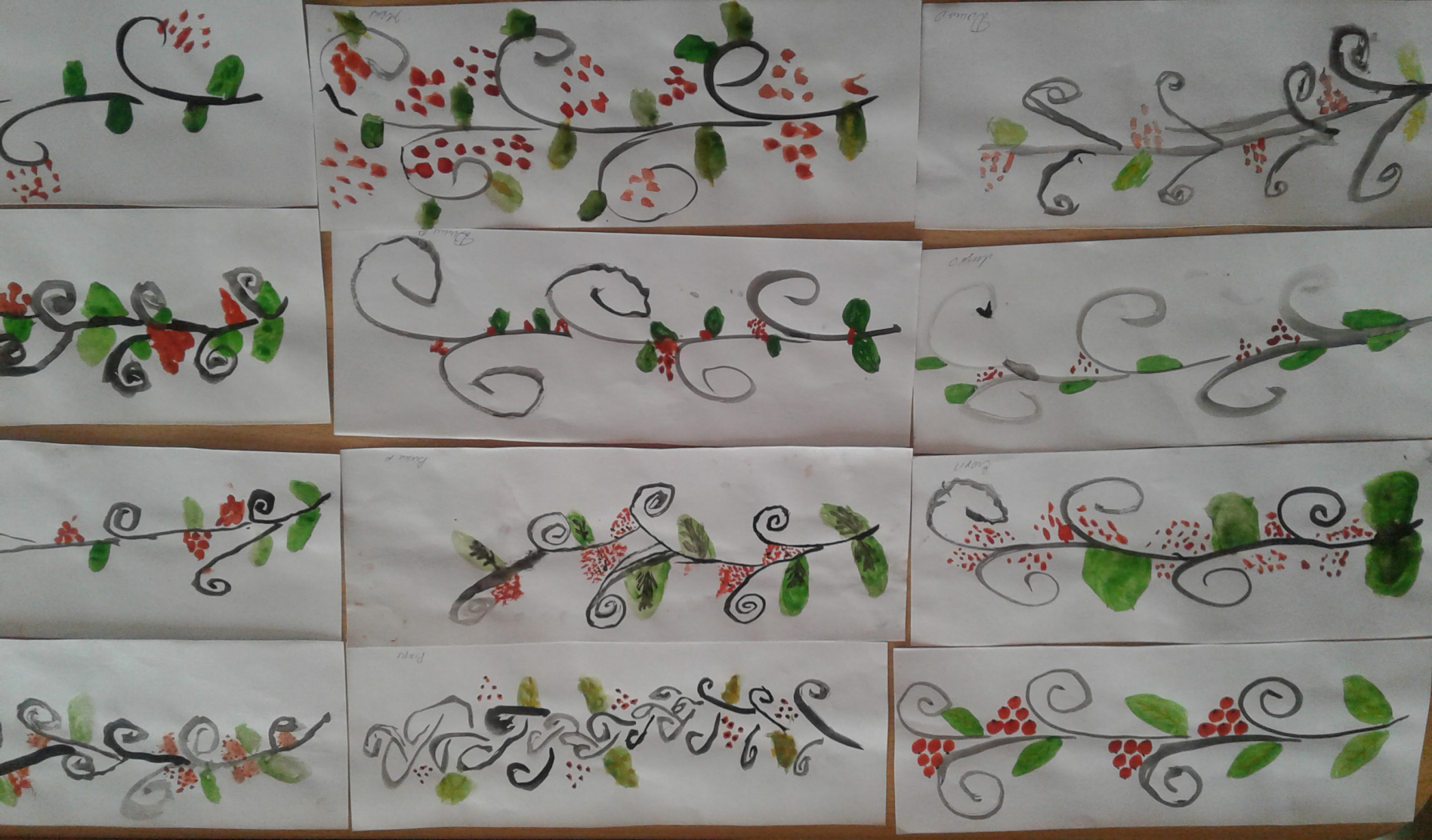 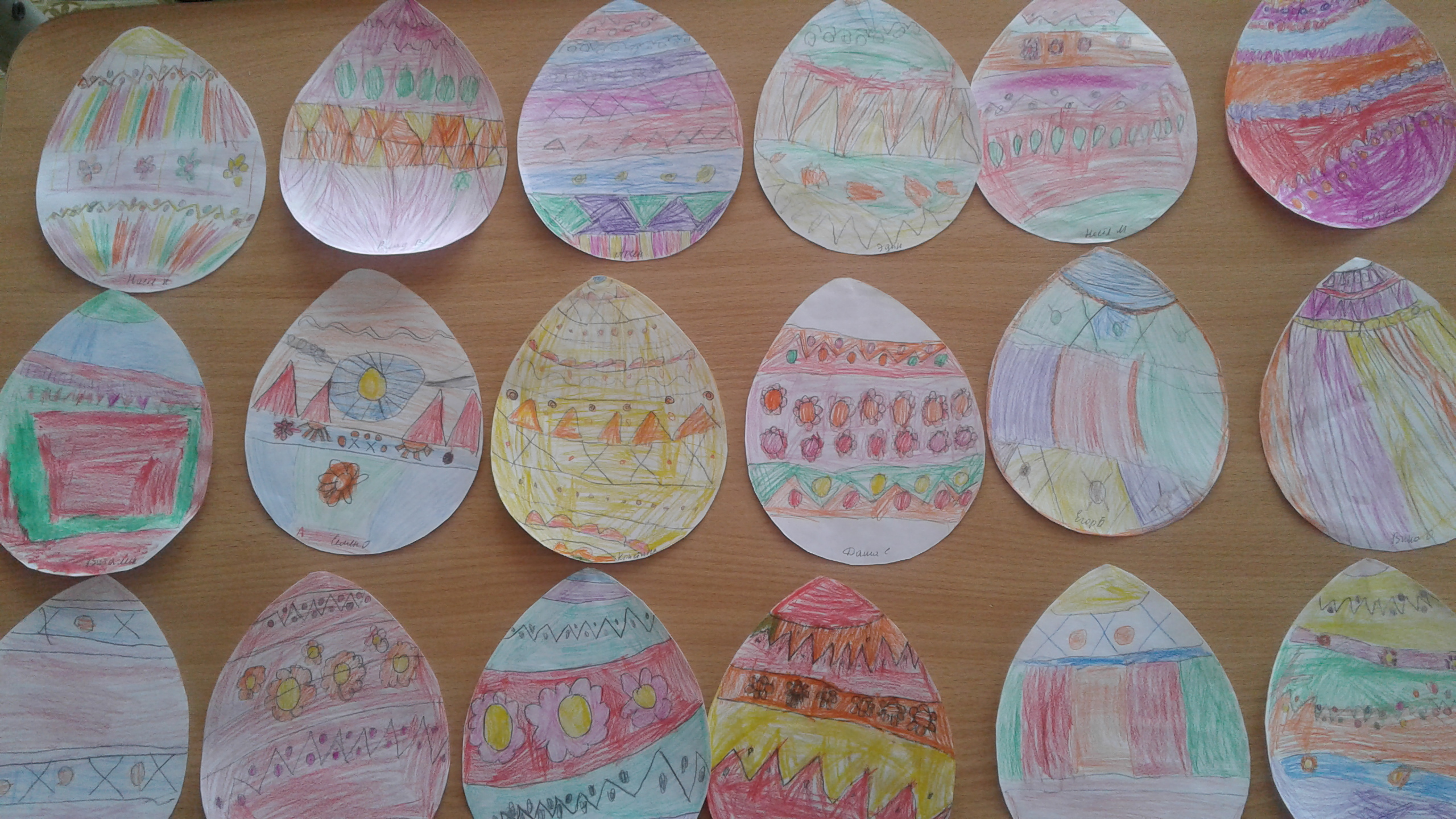 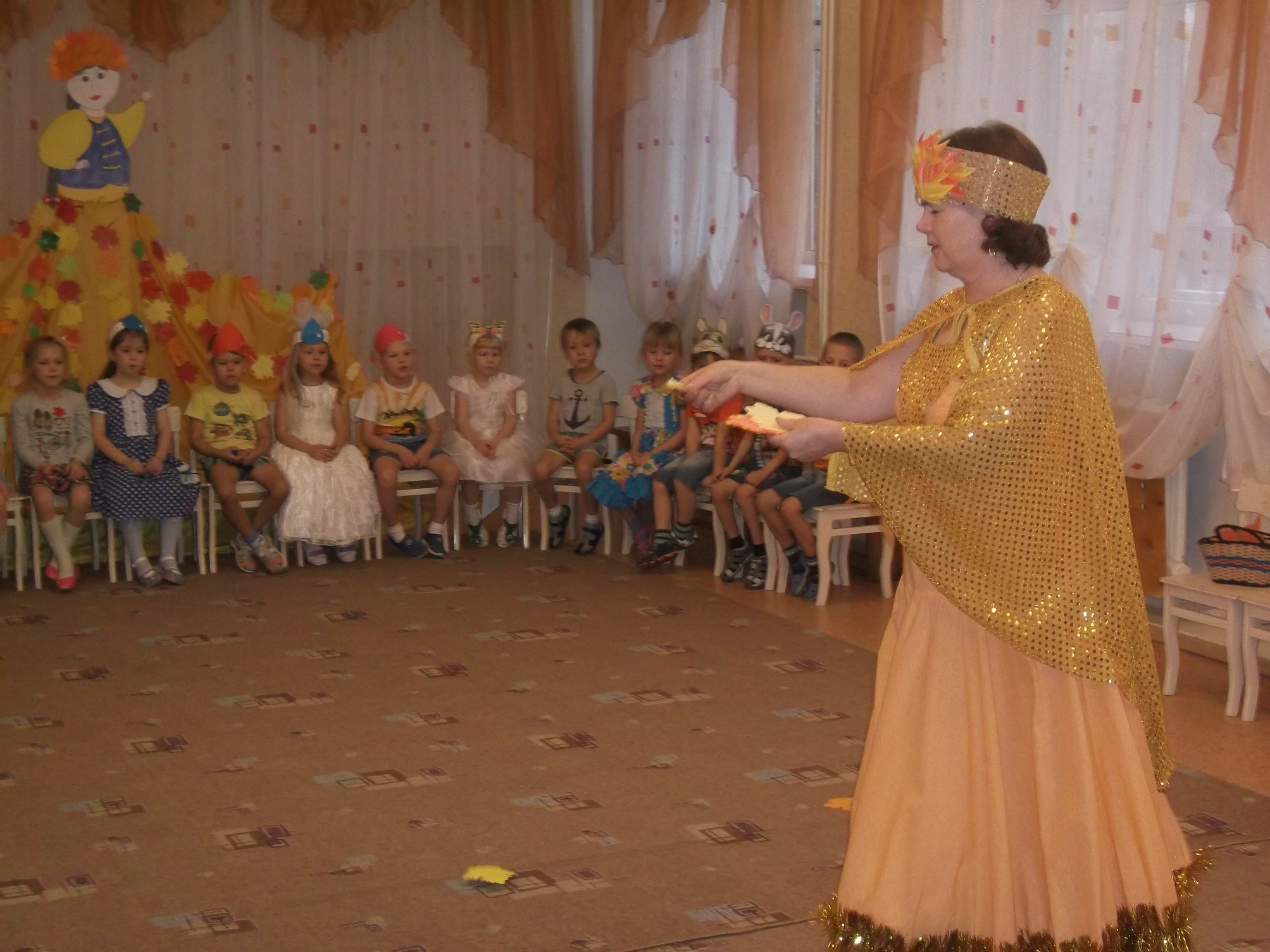 Спасибо за внимание